Kriterien zur Auswahl von Projektvorschlägen 
Resultate aus den Gruppendiskussionen 
Vollversammlung 5.3.2024
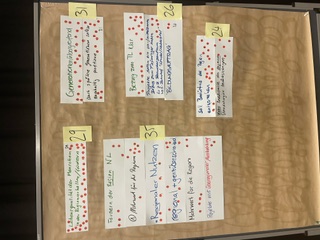 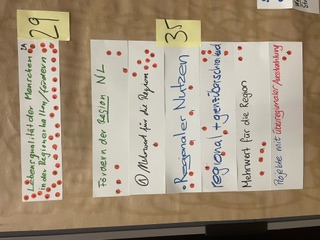 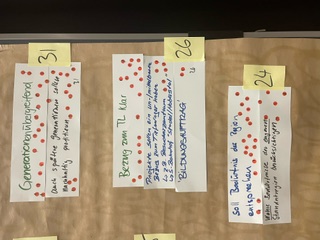 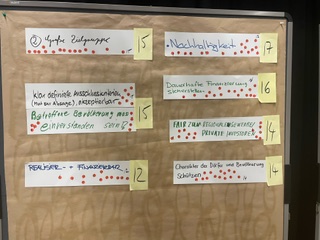 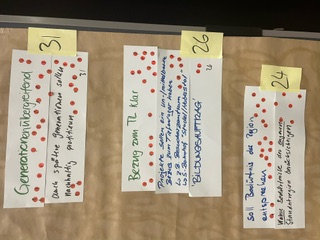 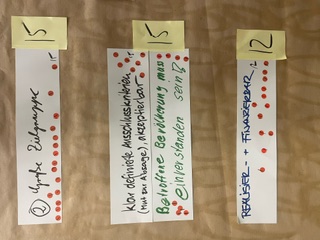 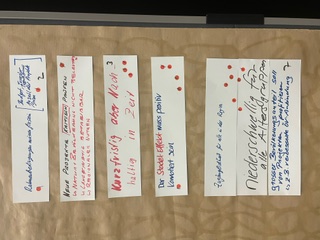 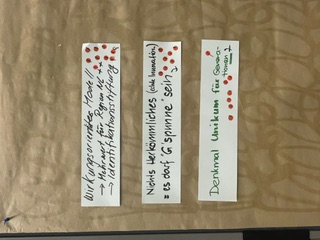